KARŞILAMA VE UĞURLAMA
Resmi Törenlerde Karşılama ve Uğurlama
Yabancı devlet ve hükümet adamlarının veya üst düzey sivil ve askeri erkan resmi ziyaretlerinde karşılama ve uğurlama resmi tören şeklinde yapılır. Bunların en kapsamlısı devlet başkanı ziyaretinde yapılan karşılama ve uğurlama törenleridir.
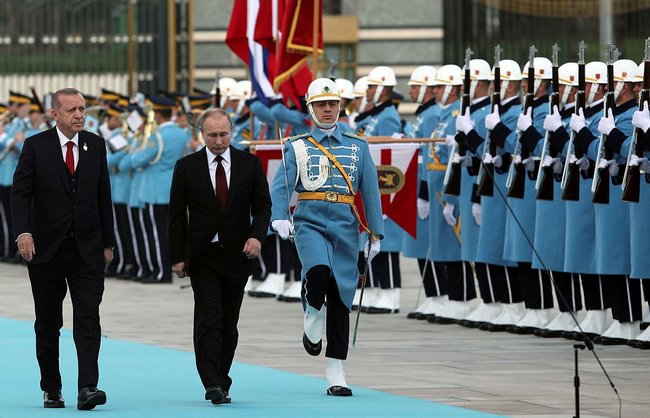 Resmi Törenlerde Karşılama ve Uğurlama
Bir devlet başkanı için hazırlanan törende; 
Öncelikle şeref salonu binası önünde karşılamaya gelen resmi heyet, tören bölüğü ve bando yerlerini alırlar. 
Bu düzenlemenin önünde kırmızı yol halısı bulundurulur. 
Konuk devlet başkanı, varsa eşi ve refakatindeki kişileri taşıyan uçak bu halı önünde duracak şekilde apronda park eder. 
Uçağın kapısı açıldığı anda Dışişleri Bakanlığı Protokol Genel Müdürü ile konuk devlet başkanının Ankara’daki büyükelçisi uçağa girerek gelen konuğu selamlarlar. 
Bu arada karşılama heyetinin başında bulunan ev sahibi devlet başkanı eşi ile birlikte uçağın merdivenlerinin önüne gelir. 
Konuk ve eşi, Protokol Genel Müdürü ve büyükelçinin refakatinde uçaktan iner ve ev sahibi devlet başkanı eşi ve yanında bulunan üst düzey heyet ile tokalaşır. 
Bu arada kız ve erkek iki çocuk konuk devlet başkanı ile eşine buket sunar. 
Konuk devlet başkanı karşılamada bulunan heyetle tanıştırılırken, ev sahibi devlet başkanının eşi konuğun eşi ile birlikte şeref salonuna doğru gider. 
Resmi törenin başlamasıyla birlikte 21 pare top atışı atılır.
Resmi Törenlerde Karşılama ve Uğurlama
Konuk devlet başkanı ev sahibi ile birlikte tören bölüğünü denetler. 
Konuk devlet başkanı selamlama noktasına geldiğinde "Merhaba Asker" diyerek tören bölüğünü selamlar. 
Bölüğün "Sağol" cevabından sonra konuk yürümesine devam eder, bölük komutanını elini sıktıktan sonra, iki devlet başkanı bando karşısında hazırlanmış bulunan platforma çıkarlar. 
Bu sırada iki ülkenin milli marşları çalınır. Daha sonra, beraberce şeref salonuna geçilir ve daha önceden buraya girmiş bulunan devlet başkanlarının eşleri ile diğer konuklara çay ve kahve ikramı yapılır. 
Basın ve televizyon mensuplarının karşılarına çıkılarak kısa açıklamalarda bulunurlar. Basın toplantısından çıkan devlet başkanlarının da korteje katılmaları ile karşılama töreni son bulur.
Resmi Törenlerde Karşılama ve Uğurlama
Uğurlama Töreni
Uğurlama töreni de hemen hemen karşılama gibi yapılır. Yalnız, konuk devlet başkanı bölüğü denetledikten sonra selamlama noktasına geldiğinde "Allaha ısmarladık asker" diyerek veda etmelidir. Tören bölüğünün cevabı yine 'Sağol" olacaktır. 

Hükümet erkânı ile üst düzey sivil veya asker konukların karşılanmalarında da benzer törenler yapılır. Ancak, top atışı olmadığı gibi, tören birliği de manga düzeyinde tutulur. Bando bulunmayıp, milli marşlar da çalınmaz Basın toplantısı karşılıklı anlaşmaya bağlıdır.
KARŞILAMA - UĞURLAMA
Karşılama ve uğurlamaya katılanlar kıdem ve makamlarına göre protokoldeki yerlerine dizilirler. Karşılamada varsa onur kıtasından önce, uğurlamada ise kıtadan sonra yerlerini alırlar.
Karşılamada ve uğurlamada, töreni kabul eden kişi (konuk), sağda görülecek biçimde yer alınır.
Üstleri uçaktan ya da otomobilden indiklerinde karşılarken başta kıdemli; sonra kıdemsizler, uğurlarken de önce kıdemsizler sonra kıdemli yer alır. 
Uçağa binerken önce astlar biner, inerken üst olan iner.
Karşılamada en üst olan, konuğa ilk önce “hoş geldiniz!” der ve elini sıkar.
KARŞILAMA - UĞURLAMA
Uğurlamada ise, ilk önce ast olan “güle güle” der, en üst olan da en son “güle güle” der ve elini sıkar. Yani konuk, en son en üstte “hoşça kalın” der ve elini sıkar. Elini sıkarken önce el uzatma hakkı üst olanındır
Ev sahibi önden gider. Ancak önde yol gösteren biri varsa ya da bilinen bir yere gidiliyorsa/giriliyorsa ev sahibi konuğun ya da üstün soluna geçerek yürür ve buyur eder.
KARŞILAMA - UĞURLAMA
Üst odanın kapısında değil binanın kapısında karşılanmalı ve uğurlanmalıdır. 
Eş düzey ise odanın kapısında , ast konuk da odada ayağa kalkarak ve elini sıkarak karşılayıp  uğurlanmalıdır.
Uğurlamalarda üst salonu terk etmeden kimse salonu terk etmemelidir. Üst otomobile kadar uğurlanır. Araba hareket etmeden geri dönülmemelidir. Karşılamada uygulanan kurallar uğurlama için de geçerlidir.
Tanıtma ve Tanıştırma
Özel ortamda; 
kişi kendini ve başkasını adıyla tanıtır.
 
Sosyal ortamda; 
adı ve soyadıyla tanıtır.

Resmi ortamda; 	
unvanı ve adı soyadıyla tanıtır.

Özel ve sosyal ortamda; 
 kişinin kendini veya başkasını unvanıyla tanıtması, 
 övünmesi anlamına gelir.
TANIŞMA VE TANIŞTIRMA
Tanıştırma ilk karşılaşmada ve ayakta yapılır. 
Tanıştırmada;  küçüğü büyüğe, erkeği kadına, unvanıyla, adıyla ve soyadıyla tanıtın. 
Tanışma sırasında ayağa kalkmak gerekir. Tanıştırılan kişiler de birbirlerine kayıtsız kalmamalı, göz göze gelerek hafif tebessüm etmelidir. 
Yaşça ve mevkii bakımından üstün olan kim ise onun el uzatması beklenir. 
Büyükler el sıkmanın ardından “Memnun oldum”, “Şeref duydum” diyerek arkasından da “Nasılsınız?” gibi cümlelerle hatır sormalıdır.
TANIŞMA VE TANIŞTIRMA
Büyükler küçüklere “Nasılsınız? “ diyerek konuşmayı başlatırlar. Yaşça küçüklerin yalnızca teşekkür etmeleri yeterlidir. 
Tanışılan kişiyle daha önce tanıştırıldıysanız, tanıştıran kişinin sözü kesilmeden sessiz kalınmalı, daha sonra durum belirtilmelidir. 
Yeni girdiğiniz bir işyerinde ya da üstünüz sayılan görevlilere kendinizi tanıtmalısınız.
Bir iş için gittiğiniz yerde kendinizi tanıştırmak durumunda kaldığınız zaman hakkınızda açıklayıcı bilgi vermeden sadece adınızı soyadınızı söylemeniz yeterlidir.
Eğer bir temsilci olarak gitmişseniz öncelikle o yerin ismini söyleyerek kendinizi tanıtmalısınız.
Selamlaşma ve Tokalaşma
Selam vermek, insana saygı ve güven duymak anlamına gelmektedir. 
Tokalaşma, sevgi ve samimiyet belirtisi olarak en yaygın selamlama biçimidir. 
Protokolde ve görgü kurallarında önce el uzatma hakkı; yaş, kıdem ve unvan olarak önde gelenin hakkıdır. 
Yöneticilerin ve ev sahiplerinin de el uzatma hakkı vardır. 
Eşit düzeyde ilişkilerde ve yabancı bir kadınla tanışma sırasında önce el uzatma hakkı kadınlara aittir. 
Erkekler el uzatırken varsa eldivenlerini çıkarırlar, kadınların eldiven çıkartması gerekmez.
Selamlaşma ve Tokalaşma
Tokalaşırken çok kuvvetli veya hissiz el sıkmak doğru değildir. 
Tokalaşırken eli hissetmek ve kişi ile göz teması kurmak uygundur. 
Tokalaşırken başkasına bakmak ve başkasıyla konuşmak nezaketsizliktir. 
Karşıdakinin elini uzun süre bırakmamak ya da iki el arasına almak uygun değildir. 
Birden çok kişinin olduğu yerde tokalaşmaya daima en üstten (büyükten) başlanır. 
Tokalaşma esnasında oturan kadınlar ayağa kalkmak zorunda değildir.
KAYNAKÇA
AYTÜRK, Nihat (2014). Protokol Yönetimi.
AYTÜRK, Nihat (2007). Davranış Bilgisi
DAFT, Richard (t.y.). Liderlik.
URGANCI, Hakan (2008). Ben Kim Konuşmak Kim? 
URGANCI, Hakan (2009). Herkes İçin Karizma. 
Milli Eğitim Bakanlığı (2011). Protokol ve Görgü Kuralları.
SEZER, Adem. Davet, Karşılama, Ağırlama ve Uğurlama…
TECİMER, Yasemin (2016). Kamusal Alanda Protokol Kuralları.
TECİMER, Yasemin (2016). Adabı Muaşeret.